圖片示範：8 字型轉彎
應用駕駛
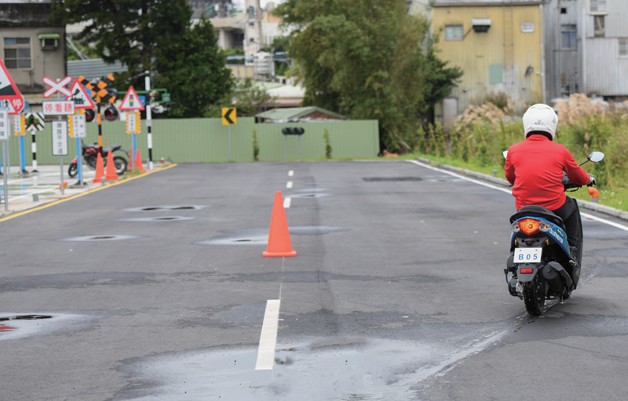 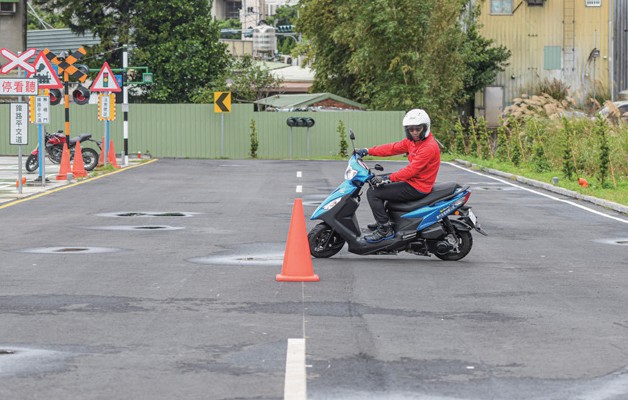 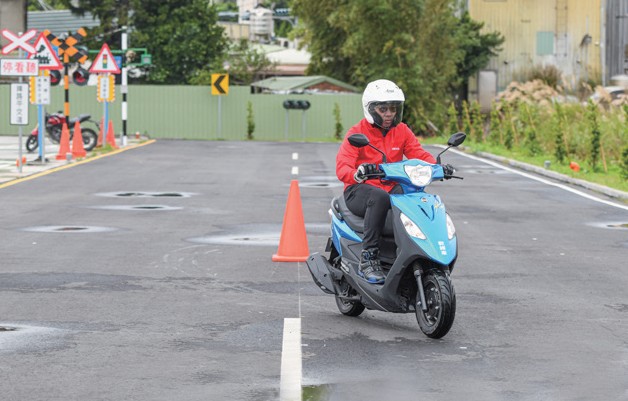 1. 進彎前煞車減速
2. 彎中等速，轉頭看向出彎點
3. 出彎確認安全後加速
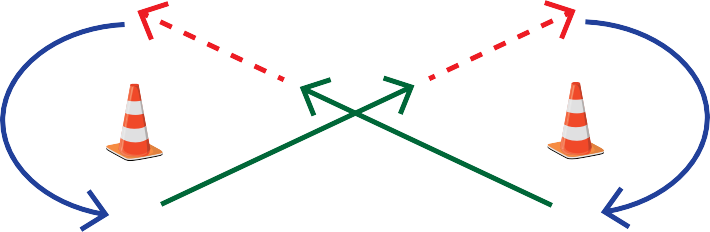 紅色虛線圖示 1：進彎前煞車減速
藍色實線圖示 2：彎中等速，轉頭看向出彎點綠色實線圖示 3：出彎確認安全後加速
61
5
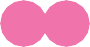 目 的	學習安全的坡道行駛方式
應用駕駛
坡道行駛
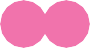 方 法	坡道行駛、起步及停止練習
【規定時數 1 小時】
指導要領
指導內容
上坡與下坡時車輛重心的差異，起步、行駛、停止的動態與平面不同。 	( 一 ) 上坡：車輛重心向後，稍微增加後煞比重。
起步：使用後煞車避免車輛向後滑，輕加油門至車輛開始往前
，釋放後煞車完成起步。
行駛：上坡會自然減速，可善用回油門滑行控制車速，以減少煞車	使用。
停止：前後煞車同時使用，前後煞車比例接近，煞車停止距離	較平面短一些。
檔車：與第二單元基本駕駛 4-1. 起步與停止之檔車操作方式相	同；行駛時可使用較低檔位維持速度；停止方式前後煞車	比例接近。
較陡的坡頂有視線死角，應減速通過。 ( 二 ) 下坡：車輛重心向前，稍微增加前煞比重。
起步：使用後煞車避免車輛向前滑，輕加油門至車輛開始往前，	釋放後煞車完成起步。
說明：如何安全於坡道行駛
62
指導要領
指導內容
應用駕駛
行駛：下坡會自然加速，應適時分段煞車減速，若持續煞車可	能造成煞車失靈。如有發現煞車力減弱效果變差時，應	立即靠邊停車，待煞車冷卻正常再繼續行駛。
停止：前後煞車同時使用，前煞車比例大過後煞車，煞車停止	距離較平面長一些。
檔車：與第二單元基本駕駛 4-1. 起步與停止之檔車操作方式相	同；行駛時使用與上坡相同檔位可抑制速度增加，應適	時分段煞車減速，不可按壓離合器滑行；停止方式前煞	車比例大過後煞車。
分別於上坡、下坡道練習，讓學員體驗起步、行駛、停車的差異。
說明：如何安全於坡道行駛
訓練：利用上、下坡道練習
注意事項：速度控制與離合
器操作
在上坡、下坡與平面不同的狀況下，學員能夠穩定的控制速度。
場地：駕訓班模擬道路或考
場
63
圖片示範：坡道行駛
應用駕駛
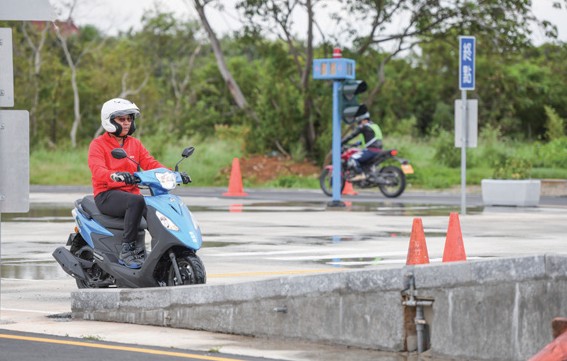 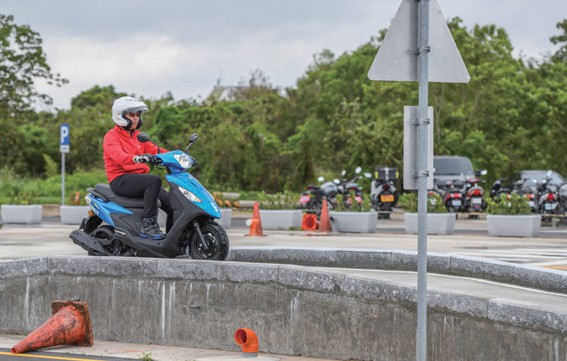 1. 上坡起步
2. 上坡停止
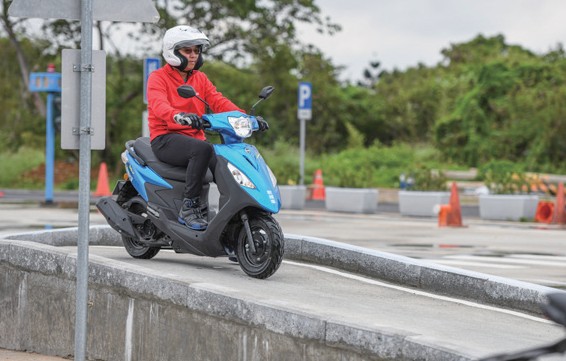 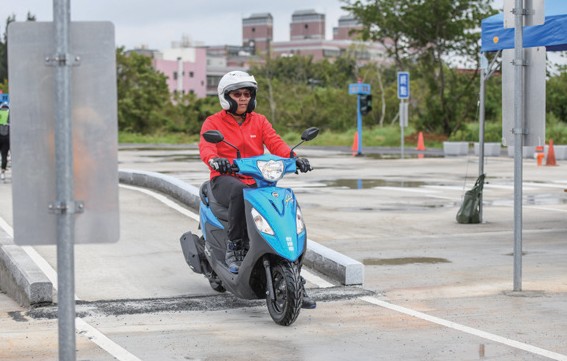 3. 下坡起步
4. 下坡停止
64
防禦駕駛
四	防禦駕駛
1、危險預知
2、安全速度
3、安全距離
4、視野死角
5、錯覺
6、內輪差
65
1
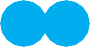 防禦駕駛
目 的	學習如何發現道路上的危險並避免
判斷道路上的各種狀況與因應練習
教導學員養成正確的習慣
危險預知
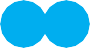 方 法
【建議時數 0.5 小時】
指導要領
指導內容
說明：如何正確判斷狀況確	保安全
道路上有各種不同的狀況需要因應，駕駛人應該隨時做好準備。 	( 一 ) 當公車在公車站牌附近時：
公車車輛動態：可能停靠公車站牌、起步駛出、變換車道。
公車遮蔽視線：其他的車輛或行人被公車遮蔽看不到。
公車乘客動態：下車後可能從公車前突然出現。 ( 二 ) 平常應該做些什麼？
蒐集前方資訊：視線看遠擴大視野，有看不見的地方時應先	回油門或煞車減速。
蒐集後方資訊：每 5~10 秒看一次照後鏡，確認後方車輛距離	與車道狀況。
掌握四周環境：養成蒐集資訊的習慣，遇到狀況時才知道哪	裡有安全空間。
66
指導要領
指導內容
防禦駕駛
危險預知是困難的，即便是已經有多年經驗的駕駛人仍可能因判斷錯誤	或疏忽而導致事故。
第一時間能發現危險：像是公車車輛動態與遮蔽視線的危險。
第二時間要預判危險：像是公車乘客下車後的動態。
養成良好習慣：確保有安全空間能減速或提前變換行駛路線。
危險預知需要一定程度的駕駛經驗，教練也可以利用機車危險感知教育	平台教學。
請學員分享曾遇到或看到的相關事故，以各當事人角度討論如何避免事故發生。
不只是發現注意，更要能思考預判，才能做到危險預知，進而預防事	故發生。
觀念：發現危險與預判危險
注意事項：學員能舉一反三
3. 機車危險感知教育平台：

場地：駕訓班模擬道路
機車危險感知教育平台
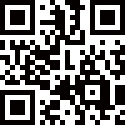 67
圖片示範：危險預知
防禦駕駛
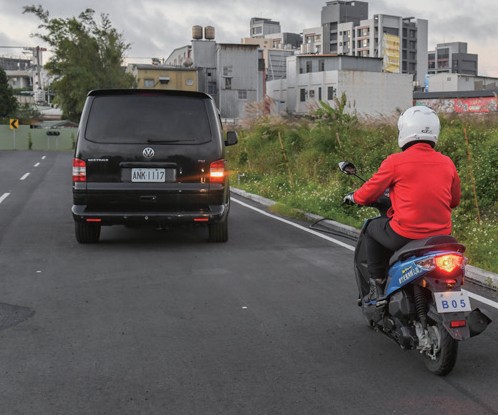 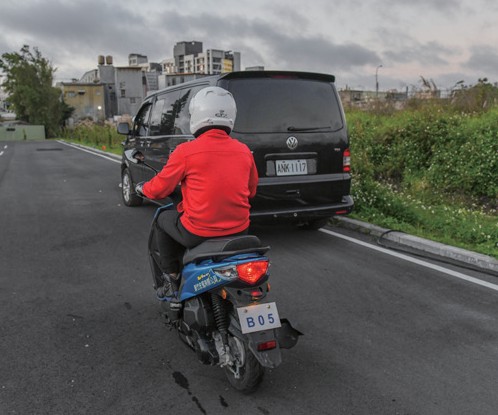 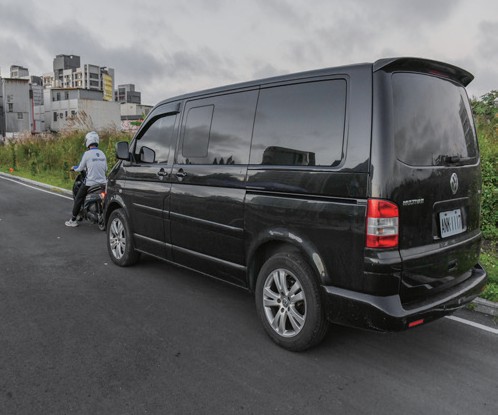 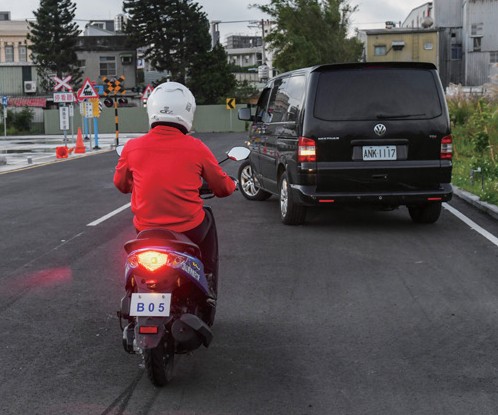 1. 車輛突然靠邊停車
2. 車輛突然起駛
3-1. 車體遮蔽死角
3-2. 車輛被遮蔽
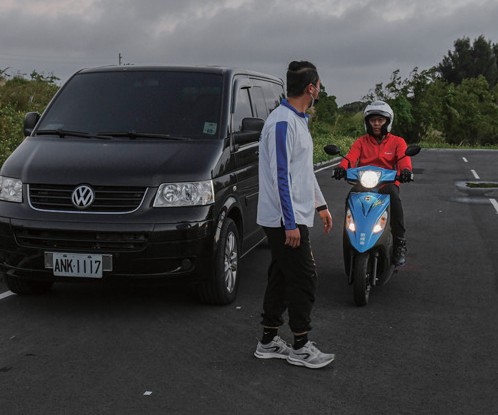 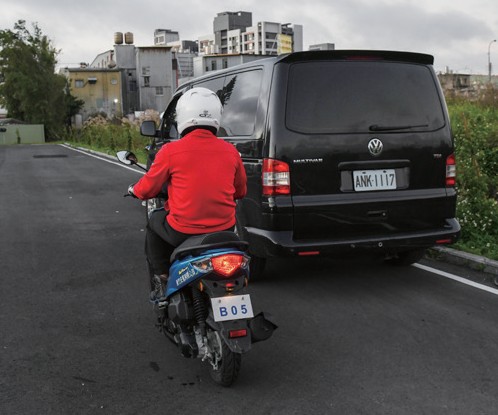 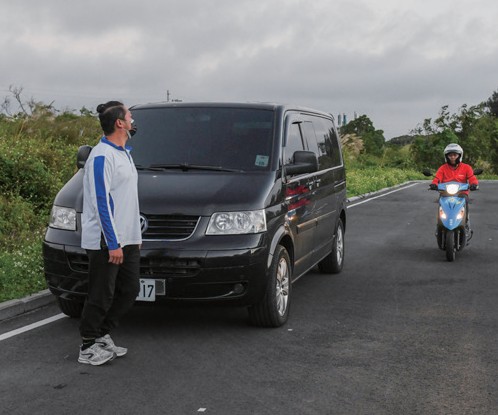 4-1. 經過車輛旁邊
4-2. 行人被遮蔽
4-3. 行人突然衝出
68
2
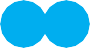 防禦駕駛
目 的	學習如何判斷安全速度
安全速度
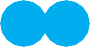 方 法	瞭解速度與衝擊力及道路環境對安全速度的影響
【建議時數 0.5 小時】
指導要領
指導內容
安全速度：騎乘時請依道路限速為準，並考量道路環境微調速度，以減	少速差，遇狀況時先煞車減少衝擊力。
影響安全速度的因素：
( 一 ) 速度與衝擊力：速度快衝擊力大，速度慢衝擊力小，衝擊力越大可能造成越嚴重的傷害。
以 60km/h 定速撞擊厚實混凝土牆面，約等於 5 層樓落下撞擊	地面的衝擊力。
衝擊力與速度的平方成正比：速度 2 倍時衝擊力約為 4 倍，速度
3 倍時衝擊力約為 9 倍，例如：60km/h 的衝擊力約為 30km/h的 4 倍，90km/h 的衝擊力約為 30km/h 的 9 倍。
	遇到狀況時，先煞車減速能降低衝擊力與傷害，速度降低後再停止或閃避也更容易。
若先閃避而未減速發生撞擊時，將受到較嚴重的衝擊力與傷害。
說明：什麼是安全速度？
觀念：如何掌控安全速度
69
指導要領
指導內容
防禦駕駛
( 二 ) 道路環境的差異：
速限：速限高的道路環境相對安全，速限低的道路環境相對危險	或特殊。
速差：速差越大越危險，過快或過慢的速度都會增加與車流的速	差，速差大風險高。
市區道路：速限低，車流方向複雜，有路口左、右轉、迴轉及路	邊起駛車輛，其動線交叉點多，風險高及事故多。
高、快速公路 ( 封閉型道路 )：速限高，車流方向相同，僅上下
匝道及變換車道，路口極少，其動線交叉點少， 風險低及事故少。
可利用影片分析不同道路環境的差異，讓學員學會如何判斷並選擇適合的	安全速度。
注意事項：道路環境分析
交通事故統計資料可查詢：
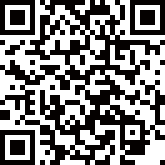 交通部統計查詢網
場地：駕訓班模擬道路
70
圖片示範：安全速度
防禦駕駛
車速與衝擊力 - 降低速度減少速差的重要性
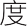 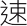 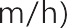 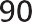 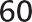 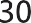 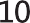 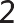 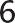 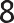 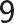 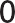 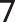 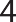 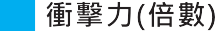 車輛發生撞擊時的衝擊力，與當時車速有關，而且是與車速的平方成正比。
車速愈快，其撞擊後產生的危險也就成倍數提高。例如車速為 60km/h，撞擊水泥牆壁的衝擊力約相當於 14公尺高 ( 約 5 層樓頂高 ) 處落地時所受的衝擊力。
兩車對向相撞時，衝擊力等於兩車速度之相加。

71
3
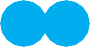 防禦駕駛
目 的	學習如何計算與保持安全距離
安全距離的認知說明
教導學員如何保持安全距離
安全距離
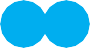 方 法
【建議時數 0.5 小時】
指導要領
指導內容
充足的安全距離能確保當前車因突發狀況而緊急煞車時，後車能有足夠的	時間與空間，避免撞上前車而發生車禍。
( 一 ) 安全停止距離 = 反應距離＋煞車距離，以 50km/h 計算。
反應距離：正常人反應時間 1 秒約行駛 14m。
煞車距離：乾燥良好路面條件下，緊急煞車約 12.5m。
安全停止距離：14m+12.5m=26.5m。 ( 二 ) 如何判斷安全距離是否足夠？
	計算不同速度所需的安全距離，利用道路上的標線或車輛數判斷距離。
車道線 ( 白色虛線 )：白色線 4m ＋中間間隔為 6m，合計 1 組
10m。
小型車：一般小型車長度約為 5m。
說明：安全距離的重要性
72
指導要領
指導內容
防禦駕駛
在一般道路上，安全距離會受到許多外在因素影響，應視天氣及道路等	狀況增加。
( 一 ) 有車輛切入前方導致安全距離不足：減速重新建立安全距離。
( 二 ) 車流量大無法維持安全距離：視線看遠蒐集前方狀況，提早反應前
方狀況減速。
務必確保視線距離充足，避免被前車遮蔽視線。
觀念：實際上路的對應
注意事項：安全跟車距離
場地：駕訓班模擬道路
73
圖片示範：安全距離
防禦駕駛
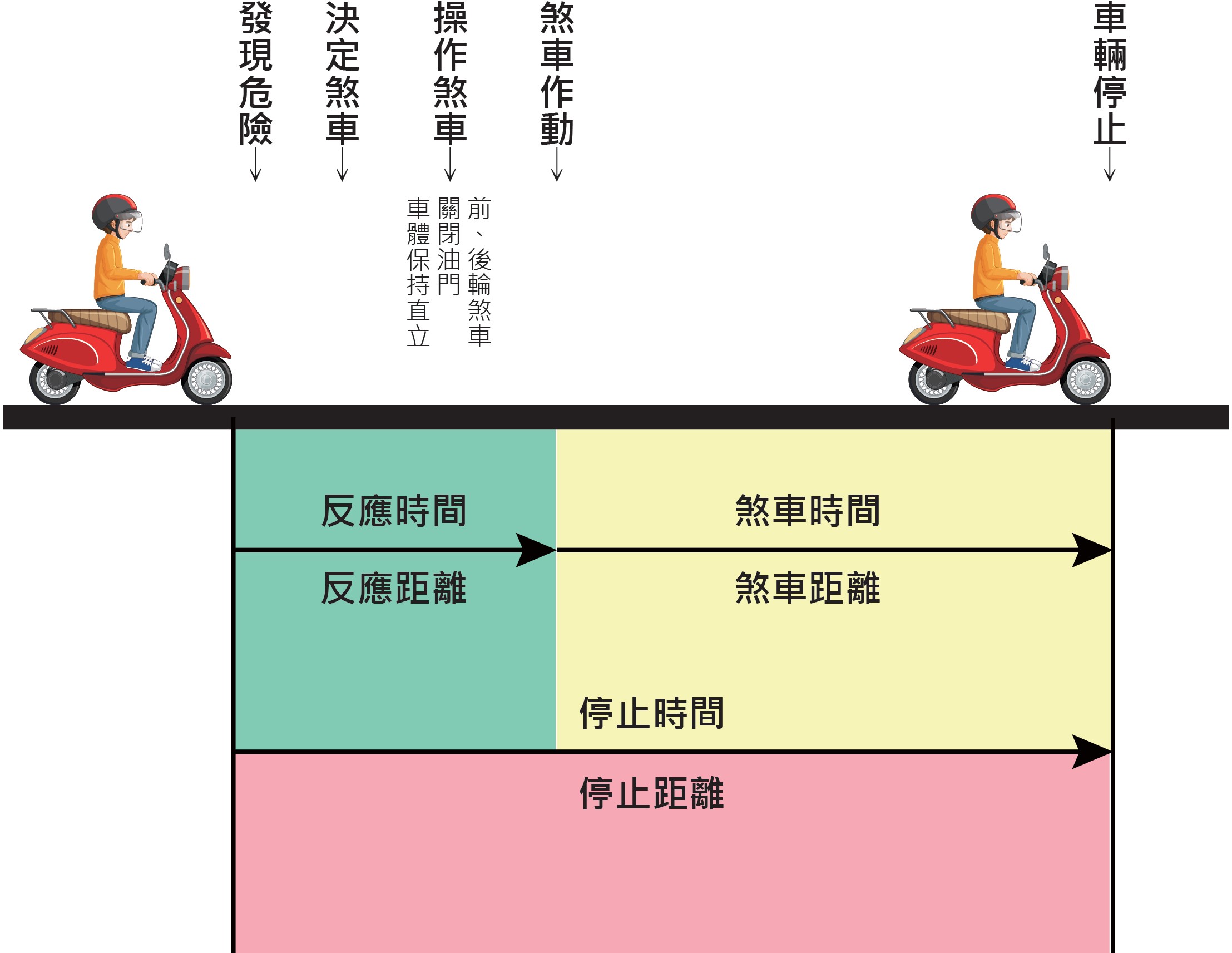 74
4
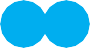 防禦駕駛
目 的	避免因車輛及環境的視野死角而發生事故
視野死角
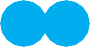 方 法	教導學員認識視野死角以避免事故
【建議時數 0.5 小時】
指導要領
指導內容
汽車與機車因構造及操作特性上有差異，導致駕駛人的視野也有差異。	因為機車只有兩輪，行駛穩定性較差。駕駛人都為了避免為路面不平或	有障礙物而摔倒，因此坐姿往往都會較前傾，導致視線亦較低，而焦點	都擺在車前道路中央處，很容易忽略橫向的危險。
就駕駛人而言，眼睛本身機能上所看不到的範圍，以及因為車輛構造上	或其他道路上的障礙物擋住駕駛人視線的範圍，就是所謂的「視野死	角」。還有在照後鏡的輔助下，仍然看不到的範圍也是屬於「視野死	角」。
小型車：車身結構或環境阻擋視線的範圍，轉 ( 探 ) 頭可以減少部分	視野死角。
大型車：座位更高視野死角更大，車輛後方完全無法看見，僅能仰	賴照後鏡或其他視野輔助設備。
道路行駛時：其他車道有車輛停止或路口有障礙物，也有可能造成	視野死角，像是路口準備左轉停止的車輛，或是路邊	的圍籬、圍牆。
汽機車駕駛人的視野比較
說明：視野死角介紹
75
指導要領
指導內容
防禦駕駛
觀念：上路應有的觀念
應確認視野死角範圍內無人車才能動作，避免進入其他車輛死角中。
注意事項：給予學員建議並	提問
避免與車輛併駛，除停等時盡量維持在其他車輛的前方或後方並保持安全距離，若於大型車前方停等時，請務必確認大型車駕駛人是否看得到你。
場地：駕訓班模擬道路
76
圖片示範：大型車視野死角
防禦駕駛
視野死角
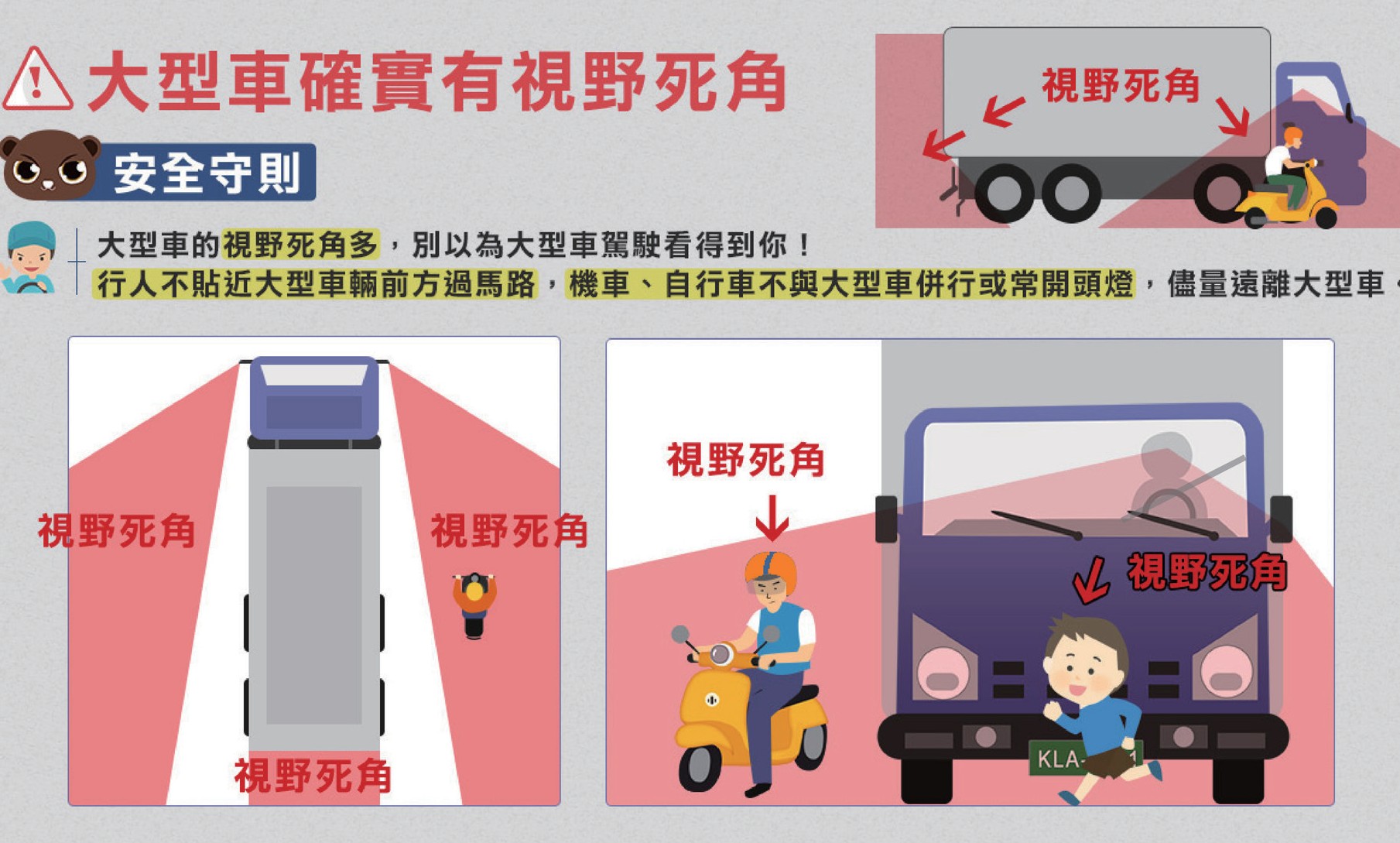 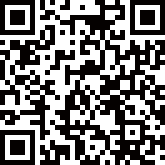 77
5
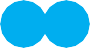 防禦駕駛
目 的	避免因錯覺發生事故
錯覺
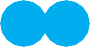 方 法	教導學員認識錯覺
【建議時數 0.5 小時】
指導要領
指導內容
錯覺：因速度或車輛大小不同導致判斷的落差。
( 一 ) 視野角度：受到速度影響，隨著速度增加，視野變得更狹窄，靜止時為180~200 度，40km/h 時為100 度，100km/h 時為40 度。
( 二) 錯覺：速度的判斷仰賴物體的大小改變，越小的物體越不容易判斷。
大型車與小型車：接近時會明顯變大，判斷速度較容易，對視覺	有壓迫感容易被注意到。
機車：體積較小，接近時大小改變較不明顯，判斷速度較困難。
視線看遠才能完整蒐集路況，多看幾次確實判斷來車速度。
說明：錯覺介紹
觀念：上路應有的觀念
轉彎前應確實判斷對向來車速度及距離，沒有把握或有猶豫就不要轉彎。
直行時不要認為轉彎車一定會讓你，轉彎車有可能搶先轉彎。
注意事項：提醒學員判斷程
場地：駕訓班模擬道路
78
圖片示範：錯覺
防禦駕駛
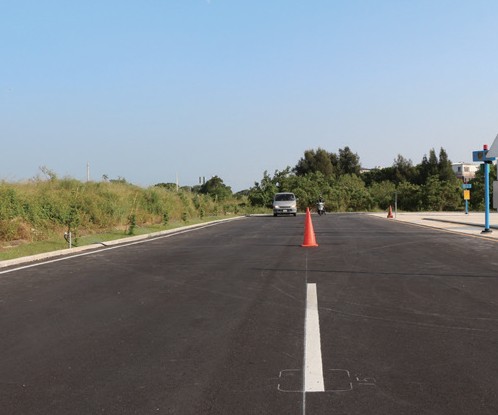 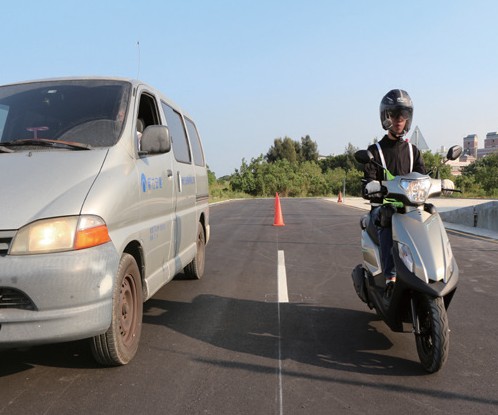 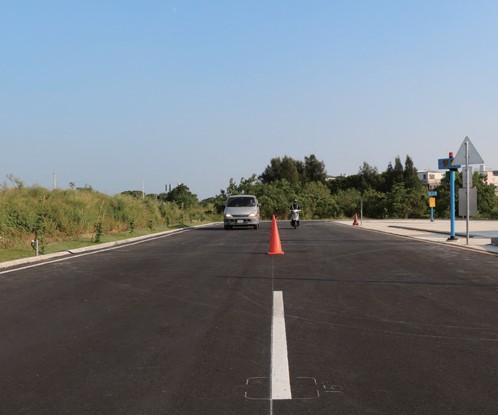 1-1. 經由物體的大小改變判斷速度
1-2. 機車相對小需要更注意
1-3. 汽車相對大較容易判斷
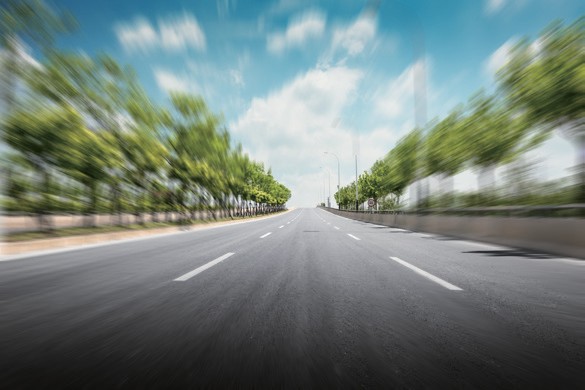 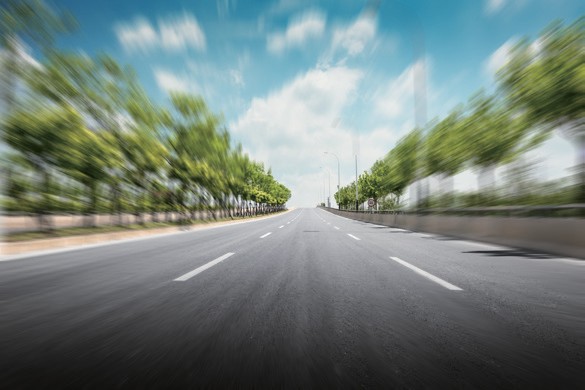 100km/h，40 度

40km/h， 100 度
2-1. 速度與視野角度
2-2. 速度越快能看清楚的區域越小
0km/h，200 度
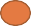 79
6
瞭解什麼是內輪差
如何計算內輪差說明
教導學員如何避免內輪差帶來的風險
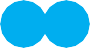 防禦駕駛
目 的
內輪差
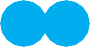 方 法
【建議時數 0.5 小時】
指導要領
指導內容
內輪差是車輛在轉彎時前後內側輪胎行進軌跡的差異，轉彎角度越大越	明顯。
( 一 ) 內輪差：約為前後輪軸距的 1/3，機車、小型車、大型車都會有內輪差。( 軸距為前輪中心點到後輪中心點的距離 )
( 二 ) 內輪差常見的狀況：一般道路與考場。
	大型車在道路迴轉或路口左右轉時，為了避免後輪壓中央分隔島或路緣，通常會將車頭 ( 前輪 ) 往前或往轉彎的反方向靠，增加內側空間，再迴轉或左右轉。
機車：小型車或機車在考場轉彎時，前輪太靠近壓管時，可能	造成後輪壓到壓管。
行進時避免進入鄰近車輛之視野死角區域，如遇其他車輛轉彎時，應放	慢車速，特別注意大型車轉彎時內輪差較大，請遠離大型車。
除了內輪差外，大型車右轉彎時右後輪幾乎是在原地旋轉，由於後輪到	車尾仍有一定長度，此時左側車尾會有外擺的跡象，在車尾左側也是相	當危險的，請保持在車輛後方並保持安全距離。
說明：什麼是內輪差
觀念：如何避免內輪差帶來
的風險
注意事項：大型車的外輪差
場地：駕訓班模擬道路
80
圖片示範：內輪差
防禦駕駛
內輪差
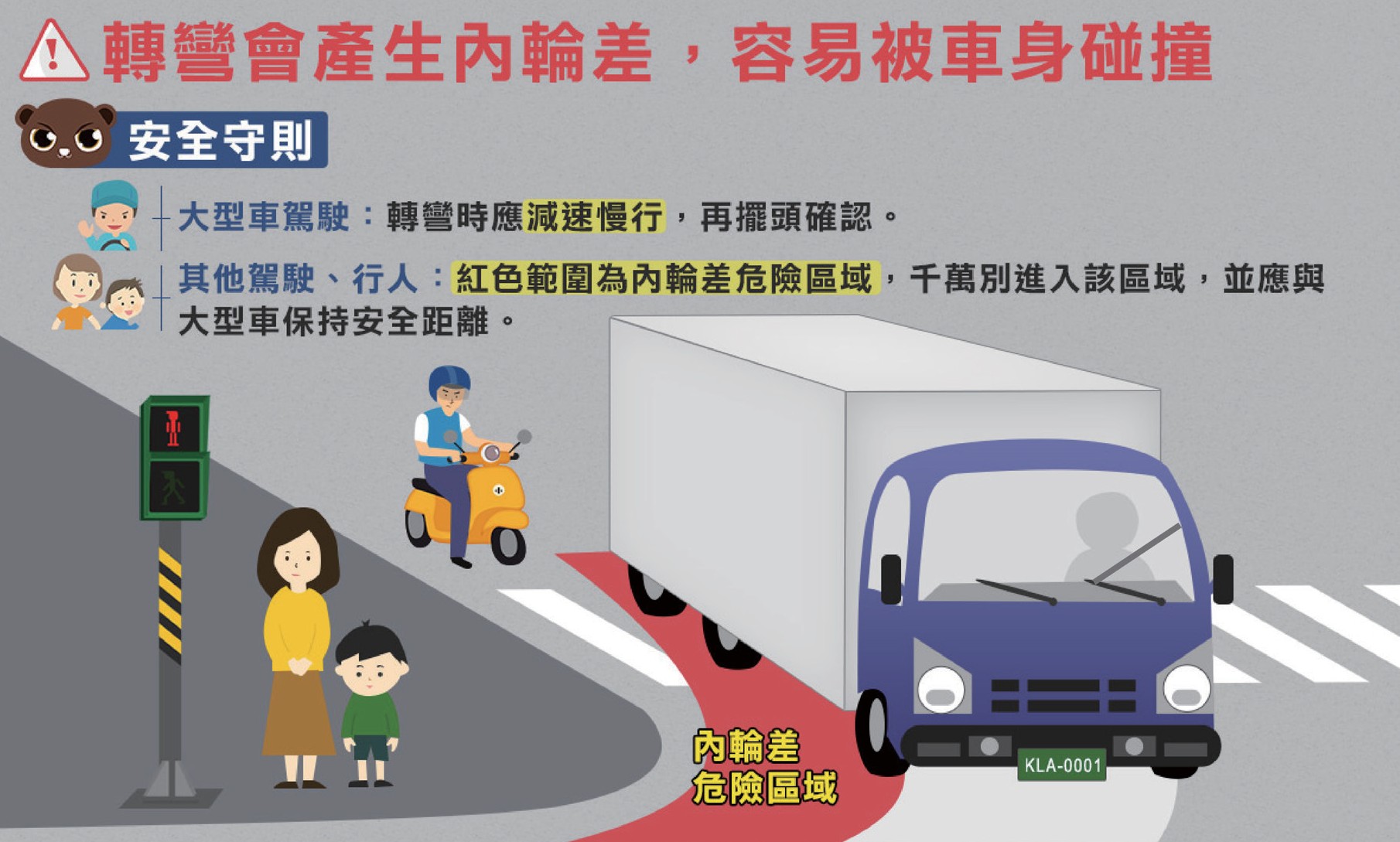 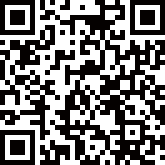 81
五	延伸教學
延伸教學
本教案係標準場地設置，若駕訓班場地或設備未能符合，得以其他同等教學效果之道具 ( 如機
車替換為腳踏車、小型車障礙替換為機車、角錐及利用普重機駕訓場地於原變換車道旁設置相關情境 ) 等方式代替教學。
82
第一單元∶如何正確路邊起步
延伸教學
83
延伸教學
84
圖片示範：如何正確路邊起步
延伸教學
( 一) 機車如何正確路邊起步
教學動作 : 參考直接左轉教練教學方式。
	學員欲將機車牽出時，並注意後方車輛動向，確認無來車時，將機車置於路邊。
將機車牽出於路邊，再確認後方有無來車。
機車顯示左方向燈，注意前後左右有無障礙或車輛行人，並應讓行進中之車輛行	人優先通行。
察看照後鏡及擺頭確認左後方安全後，才可起步行駛。
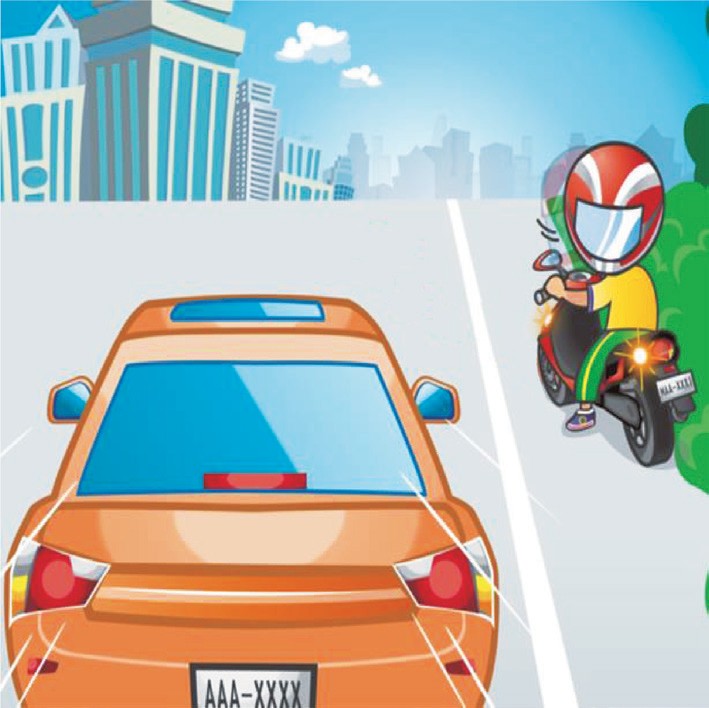 85
第二單元∶如何正確左轉彎
延伸教學
86
延伸教學
87
圖片示範：( 一 ) 機車行經多線道路口左轉
延伸教學
教學動作 : 參考直接左轉教練教學方式。
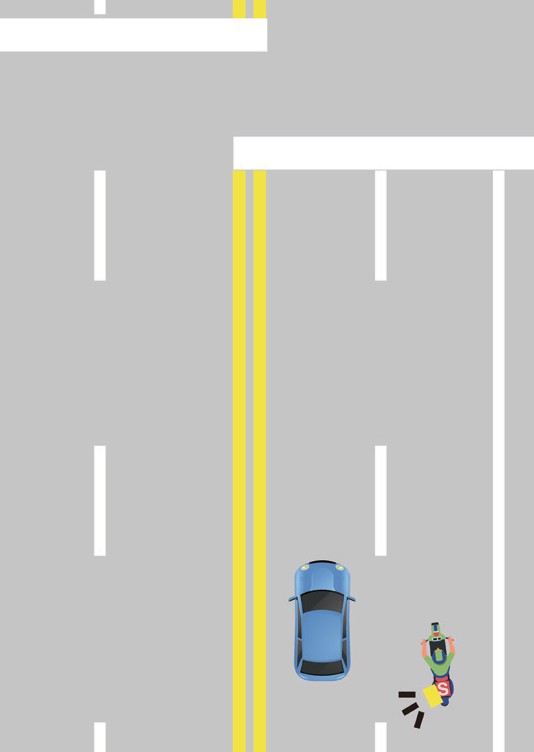 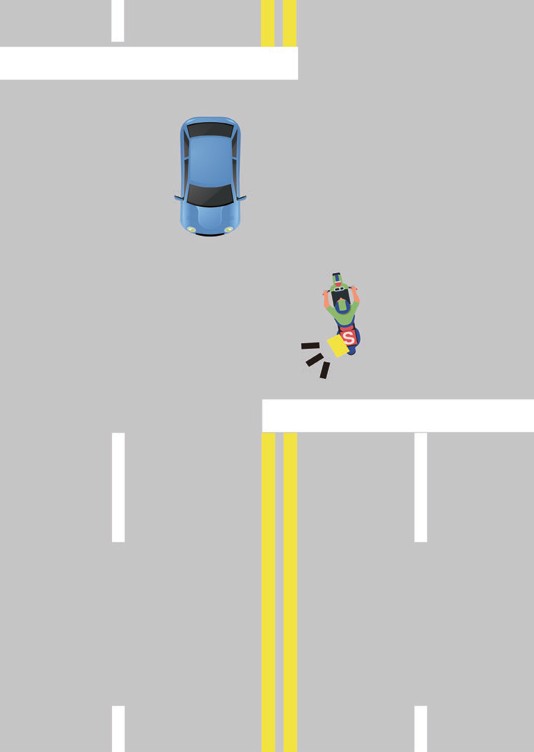 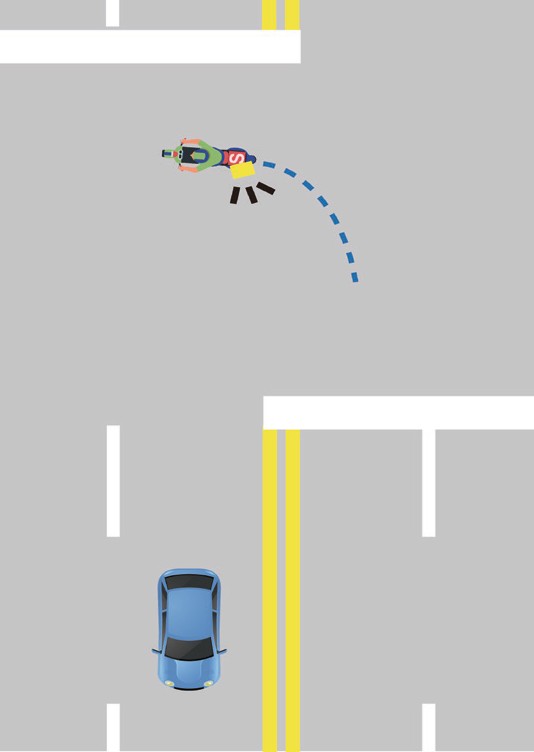 6. 確認對向及左右無來車後，左轉通過路口。
待直行車通過後再變換至內側	車道並駛至交岔路口中心。
行經路口要轉彎時要擺頭察看	注意是否有來車，有來車時應	禮讓直行車。
應距交岔路口三十公尺前打左方向燈。
	減速準備變換至內側車道 ( 需察看後視鏡及左右擺頭察看 )。
	當發現內側車道有車輛靠近，應先禮讓直行車 ( 此時第 1輛直行小型車通過 )。
88
圖片示範：( 二 ) 機車兩段式左轉
延伸教學
教學動作 : 兩段式左轉教練教學方式。
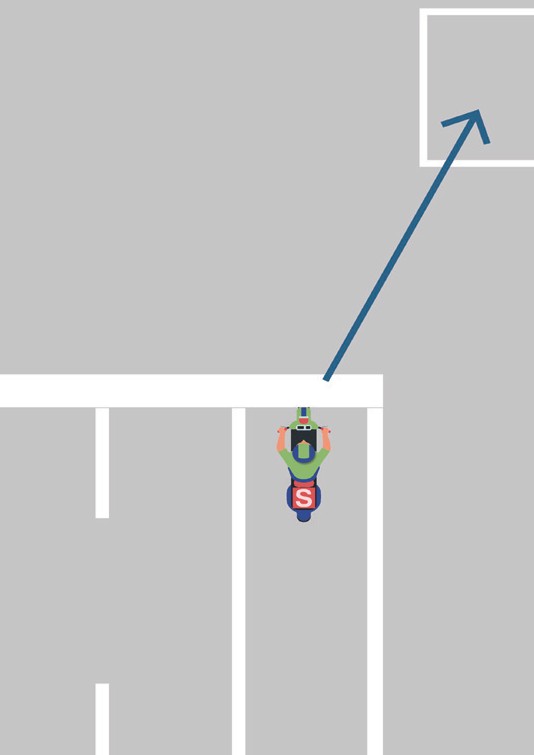 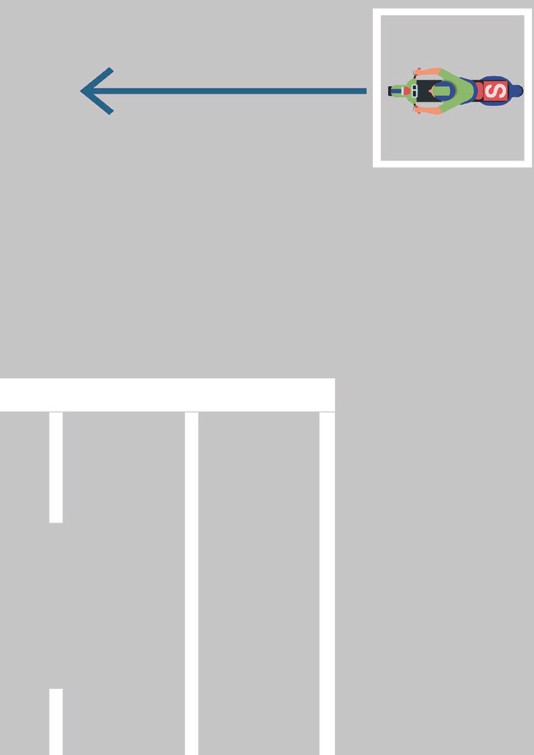 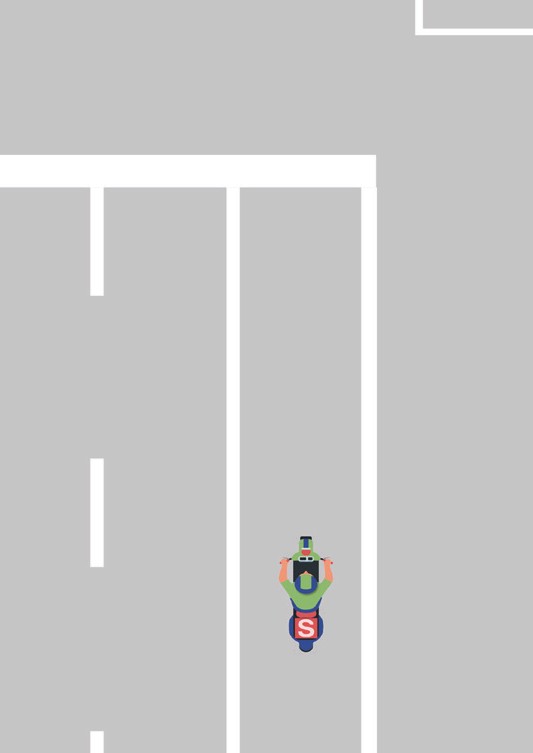 4. 橫向道路綠燈亮起時，注意前後左右有無障礙或車輛行人，才可開始通行。
進入路口前，要擺頭察看左右方來車並注意是否有行人行進。
	若有行人行進則禮讓，若無則通過右側橫向路口中心，準備左彎進入待轉區停車等待。
1. 行駛於最外側車道或慢車道時，需先察看照後鏡及左右擺頭察看。
若發現右後方有來車時應禮讓直行車先行，並注意安全距離與間隔。
89
第三單元∶如何正確右轉彎
延伸教學
90